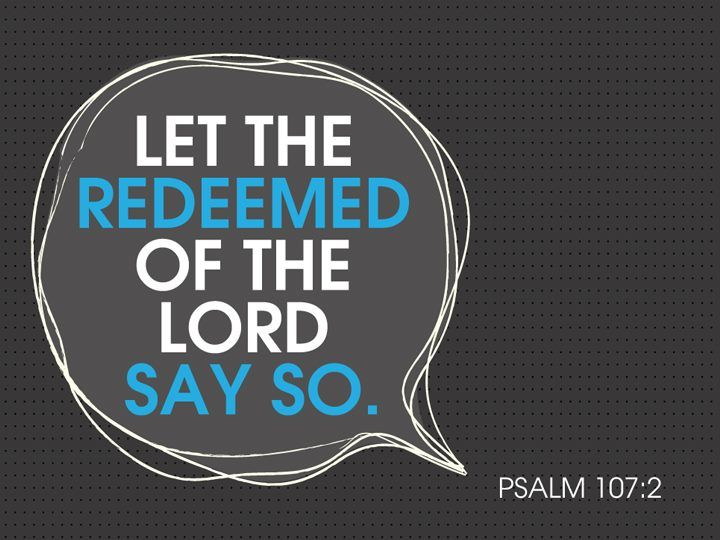 Psalm Outline
(Ps. 107:1-3) 	Call to recognize God for His goodness 
(Ps. 107:4-32) 	4 different but similar accounts of God’s goodness toward mankind.  
(Ps. 107 39.46)	God’s goodness shown to lowly and needy
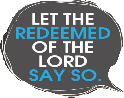 Call to Recognize God’s Goodness
Redeemed people talk of God’s goodness
All redeemed people give thanks (not just a type of “person”)
Thanks is all we can give God and the least of what He deserves. 

They talk about how God has redeemed them 
Thanksgiving should always manifest itself into thanks-living. 

As God’s steadfast love endures forever, so should our thanksgiving!
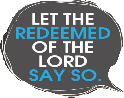 [Speaker Notes: We’re not all going to preach Marty lessons. But what we can all speak of God’s goodness. We proclaim His excellences, and those are that God redeemed us.]
Pattern of the Redeeming Story
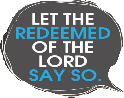 The Redeemed and Their Redeemer
God gathers people from all corners of the world
The Seeking Wanderers (v. 4-5)
The Rebellious Children (v. 10-11)
The Ignorant Sinners (v. 17-18)
Those Just Living Life (v. 23-24)

All 4 groups of people do the same thing
They all CRY OUT to the LORD (v. 6/13/19/28)

The Redeemer redeems His people
“And He delivered them from their distress” (v.6/13/19/28)
God sees all of His people and provides deliverance; regardless of where they are/what they’ve done, the Lord takes them to where they need to be.
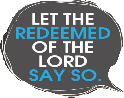 The Redeemed Recount
Let them thank the LORD for His steadfast love
He satisfied the hungry soul (v.9) 
He shatters the door of bronze and shackles of sin  (v.15-16)
He gives a reason for living (v.21-22)
He calms storms and leads people to a safe haven (v.30-32)

Let them thank the LORD for His loving kindness
They each individually tell what the LORD has done for them.
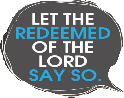 Realities of the Redeemed
God wants to redeem His people!
Redeemed people are in the same place even if they’re not from the same place. Redeemed and Gathered.
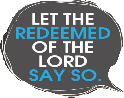 Realities of the Redeemed
God wants to redeem His people!
Redeemed people are in the same place even if they’re not from the same place. Redeemed and Gathered. 
Redeemed people remember that God alone is good. 
He’s shown it in our lives
He can help others
When we find ourselves in despair, it reminds us of Who does the fixing
Our thanksgiving should produce “thanksliving”
The redeemed say what God has done for them. 
As the steadfast love of God endures forever, so should our praise to Him.
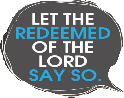